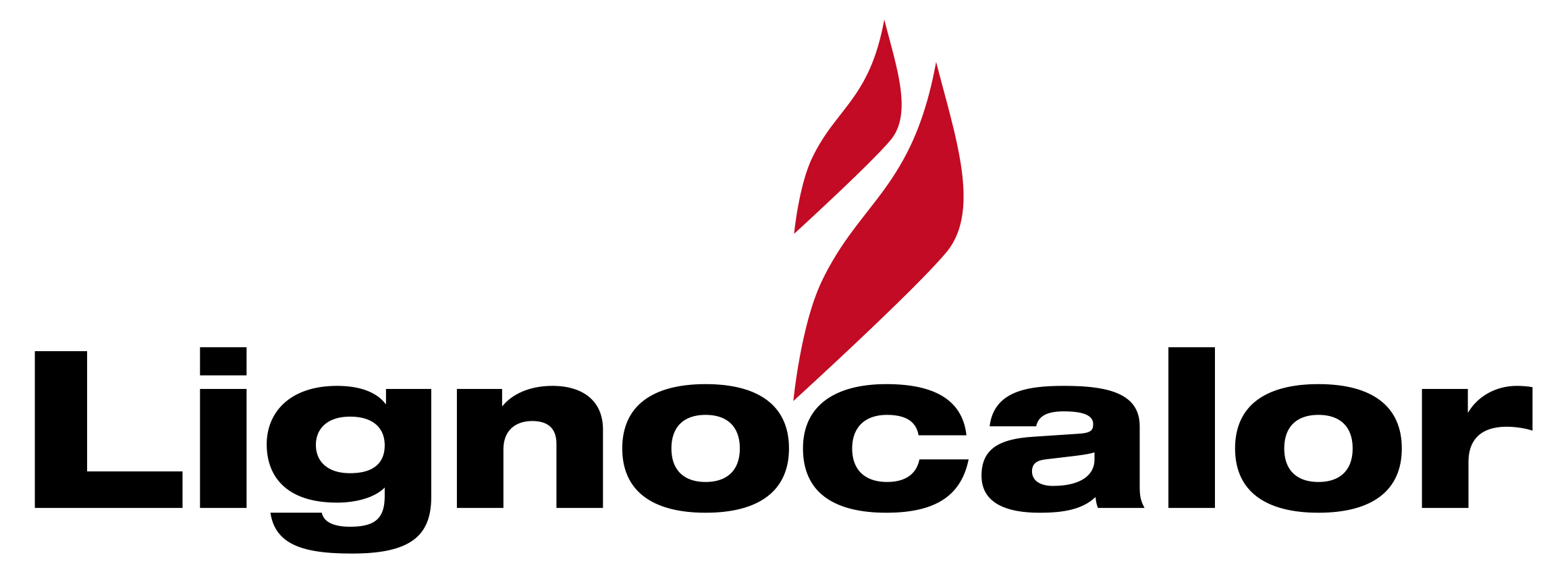 Aktionärsversammlung
RevisionsstelleUFB Treuhand
Verwaltungsrat
Roland Hediger VRP
Regula Winzeler
Martin Bürgi
Philipp Hug
Christoph Lüthi
Martin Moser
Geschäftsführung
Thomas Rohrer
Administration
Doris Falk
Martha Mwaura
Kaja Zoss
Rehhag
Markus Hostettler
Martin Wenger
Andreas Föhn
Lewis Gartner
Schlatt
Patrick Thalmann
Christian Zürcher
Mathias Ramser
Einkauf Controlling
Hans Zurbrügg
Peter Gloor
Hermann Stettler
Stand 28.03.2024